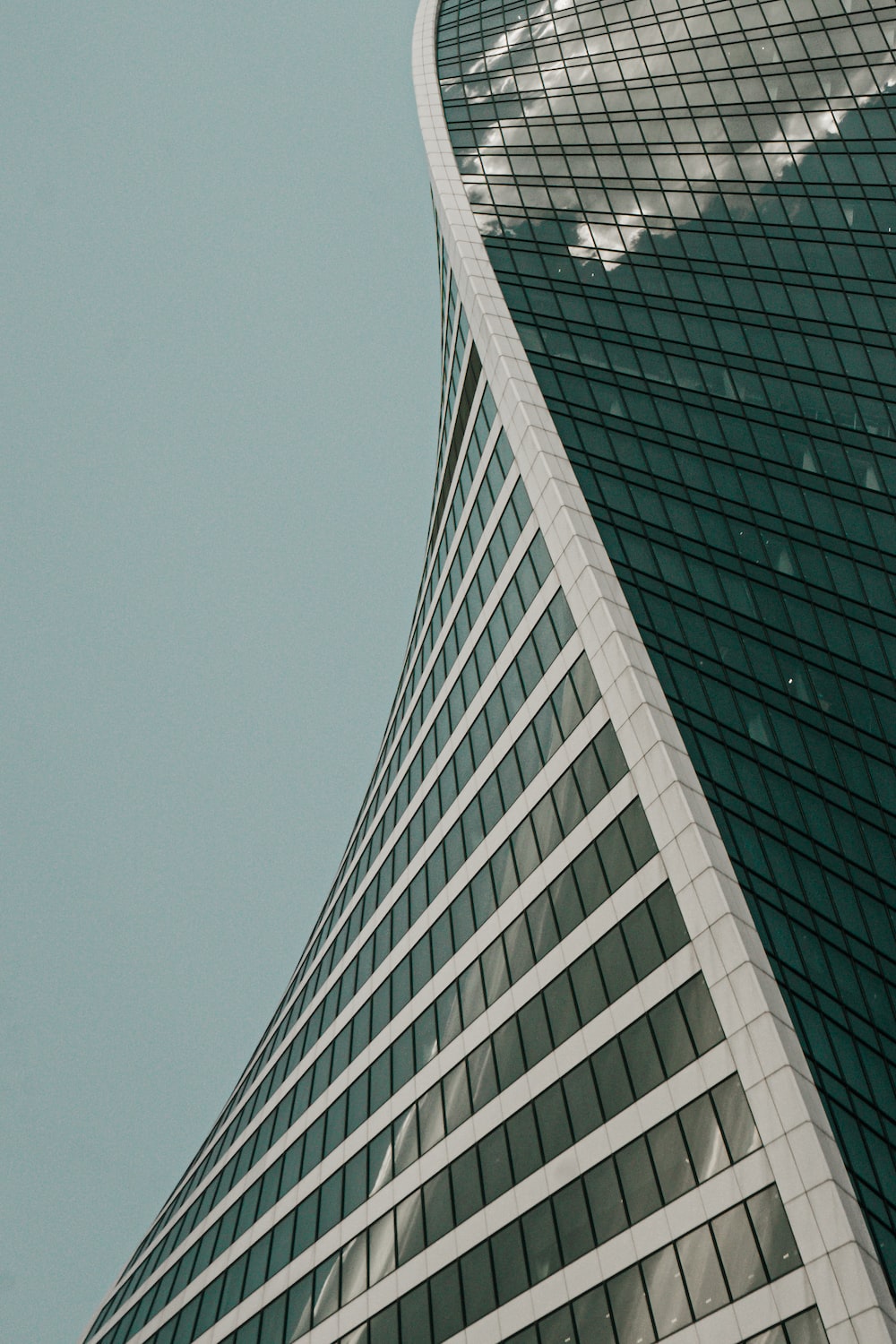 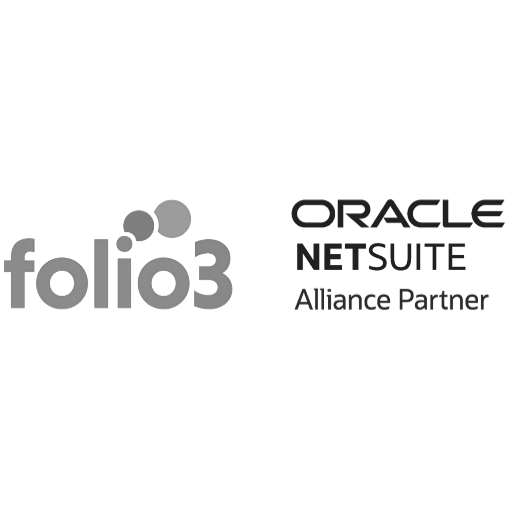 The Evolution of NetSuite 

from 2017 till 2023
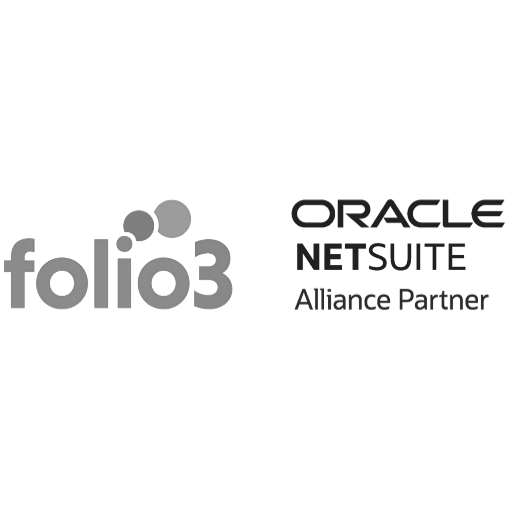 Agenda
NetSuite Upgrades Over    The Years    
A Bit of NetSuite History
NetSuite 2017.1
NetSuite 2017.2
NetSuite 2018.1
NetSuite 2018.2
NetSuite 2019.1
NetSuite 2019.2
NetSuite 2020.1
NetSuite 2020.2
NetSuite 2021.1
NetSuite 2021.2
NetSuite 2022.1
NetSuite 2022.2
NetSuite 2023.1
All about NetSuite
About Folio3
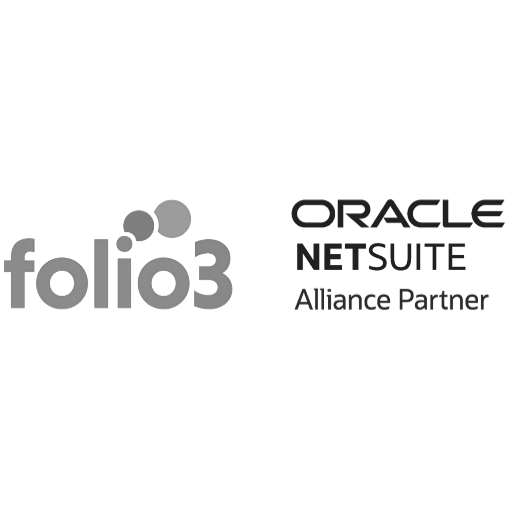 NetSuite
Upgrades Over The Years
Making it easier for NetSuite customers
To make it much easier for NetSuite customers, NetSuite brings significant key updates to critical modules twice every year.
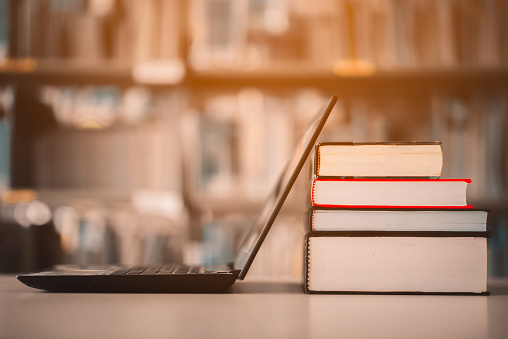 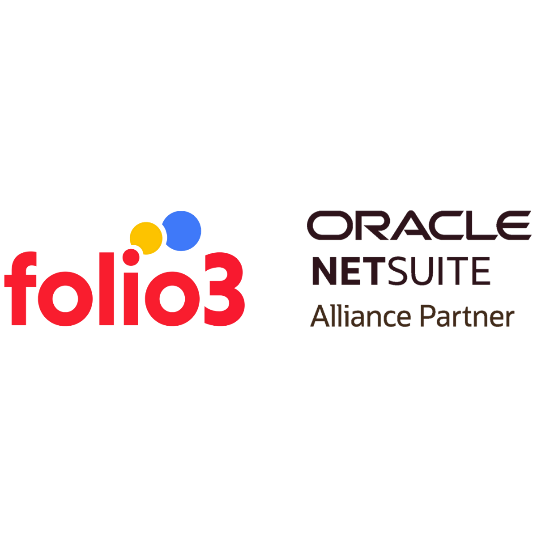 A Bit of NetSuite History
Evan Goldberg founded NetSuite in 1998, considered by many the world’s first cloud computing software solutions company. The company was known by a different name: NetLedger, back then.
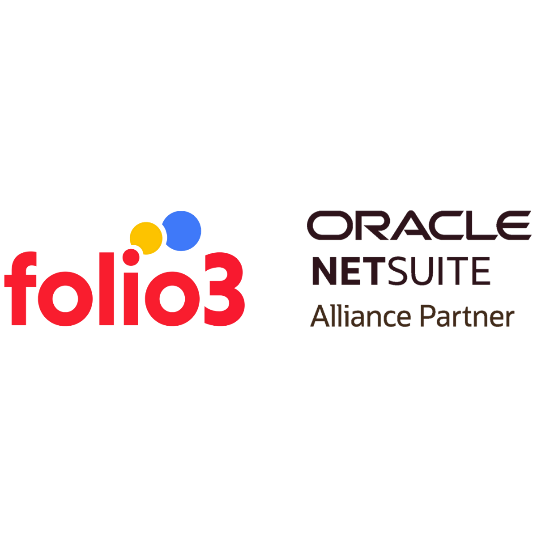 NetSuite 2017.1
NetSuite customers were able to benefit from multiple new features and functionality.
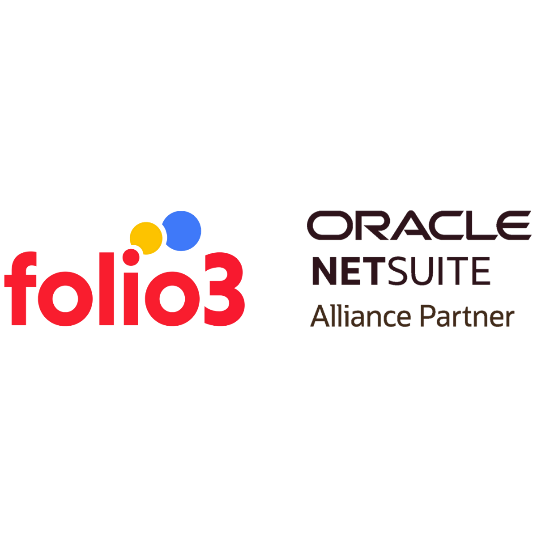 Automatic Location Assignment
Advanced Intercompany Journal Entry
SuiteScript
Store Pickup Orders
NetSuite improved SuiteScript by editing permissions and adding new licenses to roles, making it easier for users to decide who will be able to trigger scheduled scripts.
Without manually assigning fulfilment locations for all orders, this update allowed larger fulfilment companies to leverage NetSuite and its features and offerings.
NetSuite users could now access more receiving subsidiaries with only a single intercompany journal entry.
There was this update to quickly and conveniently track transaction information.
Accounting Gain/Loss Management
SuitePromotions
The update allowed multiple promotions on one product or purchase.
This update gave accountants authority to report gains and losses in several different accounts to show compliance with any requirements.
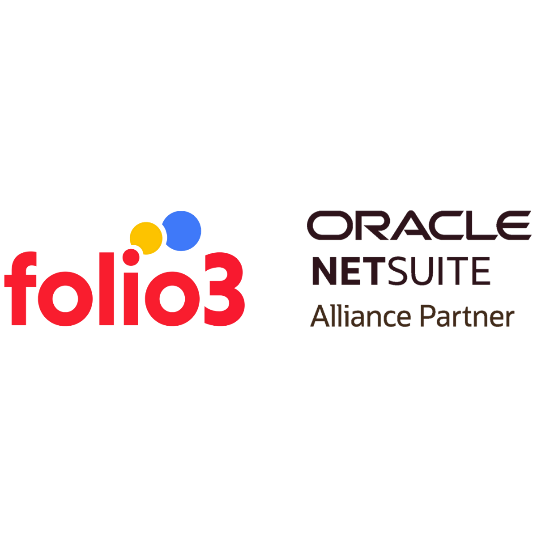 Custom GL Lines
Inventory Update
This update minimised accounting entry errors by triggering custom GL lines whenever the costing engine ran for NetSuite.
There were two main upgrades regarding inventory. In-Transit Ownership and costing calculations.
Time Rejection
Electronic Payments
By minimising time entry errors, rejecting the entry with a note which explained why the time was denied was more of an enhancement to a previous update.
This update helped businesses save time by automating their payment processes and minimising manual errors.
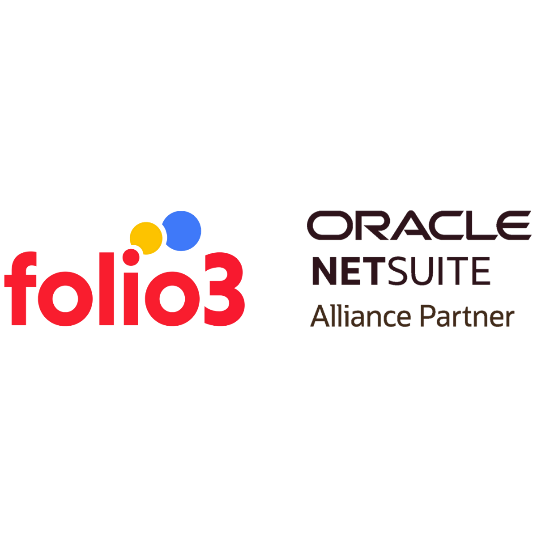 NetSuite 2017.2
NetSuite further upgraded its cloud-native ERP software system and the Bill of materials capabilities in the 17.2 upgrades.
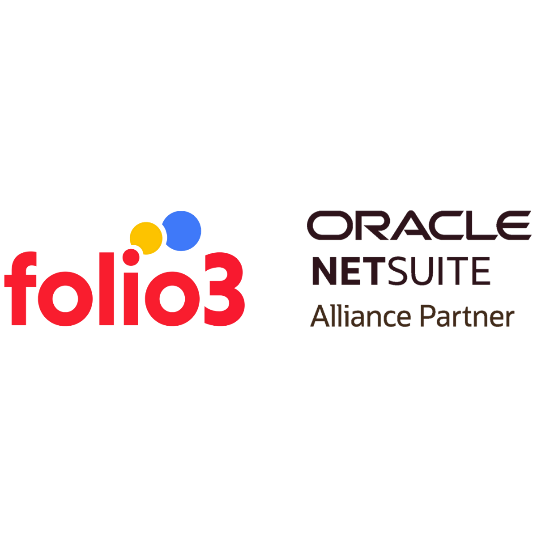 Advanced Template Support
Advanced BOM
The update ensured that the journal entries looked better and made printing an advanced template easier.
Users could work more efficiently by automatically migrating their current assembly item Bills of Materials to new record structures and individual records.
SuiteCloud Processor
Concurrency Governance
NetSuite found Limitations for RESTlet Concurrency Governance.
This update strived for a better and more efficient way for queues to work around Scheduled and Map/Reduce scripts.
SuiteCloud Development Framework
Bank and Credit Account Reconciliation
This release brought SDF out of Beta, which made SDF far more convenient.
New features and enhancements that made bank and credit account reconciliation easier were introduced.
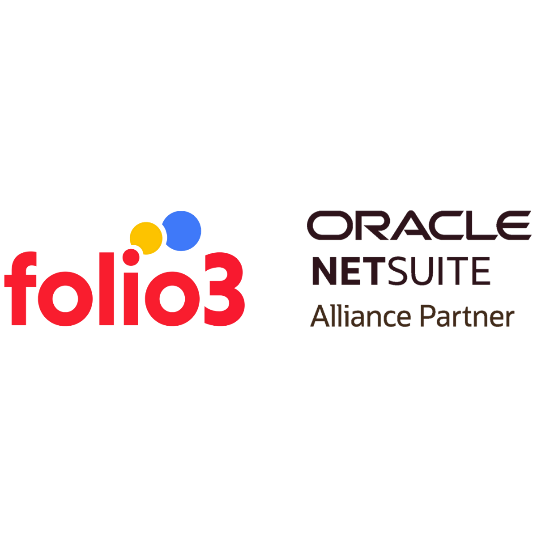 NetSuite 2018.1
With several new features and upgrades, NetSuite 18.1 made users line up to see the latest offerings.
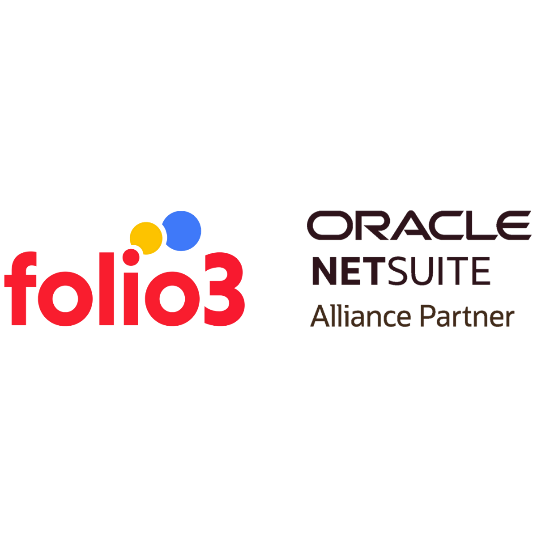 Dashboard Tiles SuiteApp
Multi-Subsidiary Customers
Sandbox
With this update, Sandbox was moved to the System URL. NetSuite. The NetSuite users no longer needed a separate login for Sandbox.
Dashboard Tiles SuiteApp is generally available with this release. It displays your important business KPIs, and blinking images enabled via conditional alerts.
Customers could now be shared across several subsidiaries as it was possible to do with vendors.
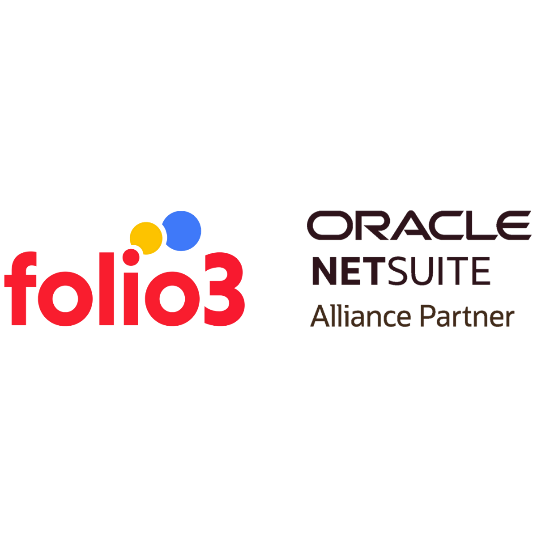 Account Reconciliation Portlet
Approval Portlet
Navigation Portlet
This made approvals easier for managers and approvers as they could now respond to requests directly through the portlet.
No longer beta, this update streamlines your navigation to your generally used menus.
With further enhancements, your dashboard has an account reconciliation summary portlet, which makes the whole process easy and saved time.
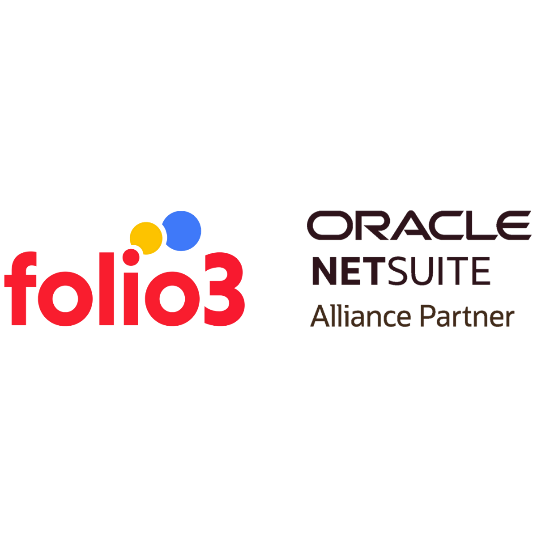 Supply Chain Control Tower
Workflow Actions
This feature allows you to analyse and simulate inventory supply and demand across the supply chain.
Thanks to this upgrade, you might now perform actions in workflow sub-list lines.
Cross Subsidiary Fulfillment
Bin Names
After this upgrade, NetSuite 18.1 also allowed you to use a Bin Name and Number across multiple locations.
This update confirmed that orders weren’t limited to getting fulfilled only from locations within your originating subsidiary.
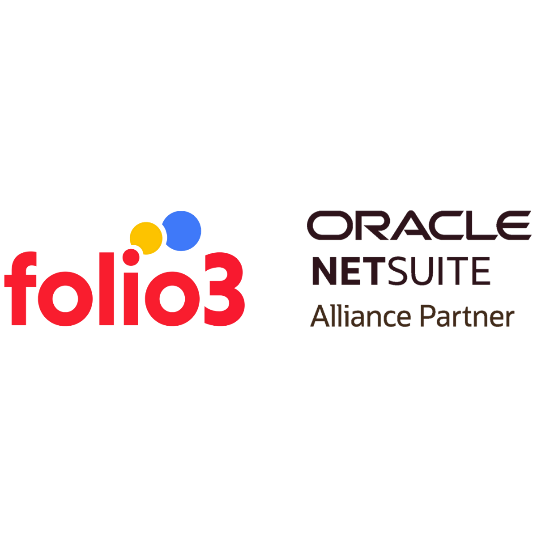 NetSuite 2018.2
NetSuite 18.2 release had a little something for everyone from software development companies to retailers, non-profit organisations and general businesses.
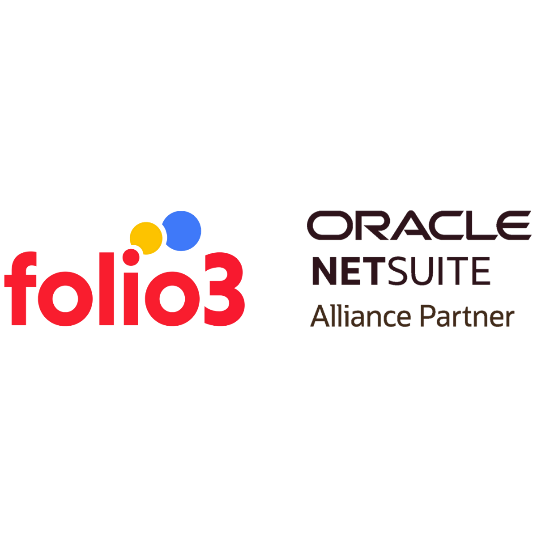 Period End Journal Entries
With this feature update, NetSuite users could now include their period-end closing journals and consolidation them into their parent-subsidiary.
Corporate Credit Card Expenses
Corporate card transactions were formerly exclusively controlled by non-reimbursable costs. With the upgrade, these costs may debit an expenditure account and credit the selected card account.
New Layout For Bank Reconciliation
A new layout was introduced, making it easier for NetSuite users to review and change bank transactions.
Multi-subsidiary Entity Enhancements
This update gives users greater insight into individual record data as they can customise data on specific subsidiary records, also creating mass updates.
Two-Factor Authentication
Warehouse Management System SuiteApp
This provided more security and kept data safe as two-factor authentication became compulsory for integrations.
NetSuite users can now use smart devices to manage and store inventory, pick, pack, and ship.
Payments in Transit
Memorized Transactions
New enhancements in this feature included a switch button added to the memorised transactions. Secondly, system notes were added for users to create, edit and delete memorised transactions.
With this update, you can delay entering your payments into the general register until the vendor’s bank confirms receipt.
Advanced Templates
A search function authorised users to look for fields on records, linked records, or sub-lists and then show them in the template, and a standard template was introduced for customising custom records.
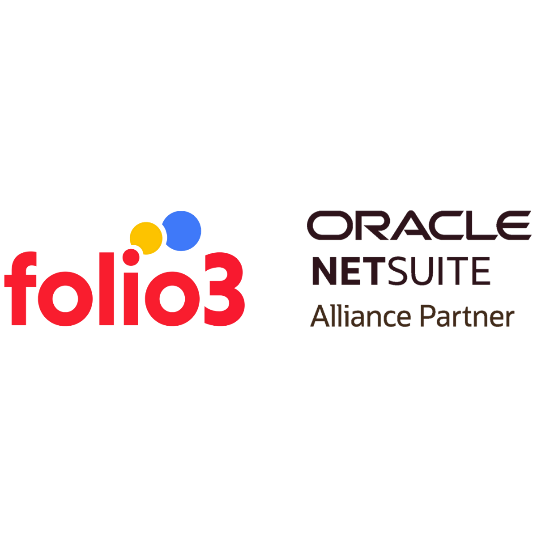 NetSuite 2019.1
NetSuite never disappoints its users; over the years, NetSuite has offered various features and visibility to customers.
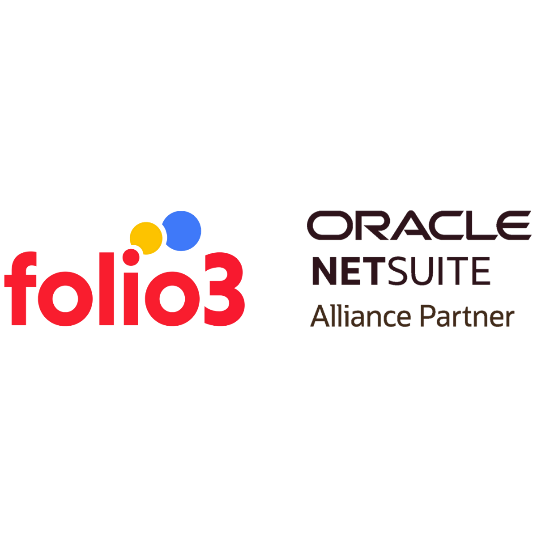 SuiteTax 
This update produced several tax features and enhancements. So far, his was our favourite update.
Employee Management
Employee data was even more secured after this update as it included stricter permissions
Period End Journal Entries
Unlike before, NetSuite users could make multiple journals at once.
SuiteCommerce
Without knowing the codes, users could make it to their website.
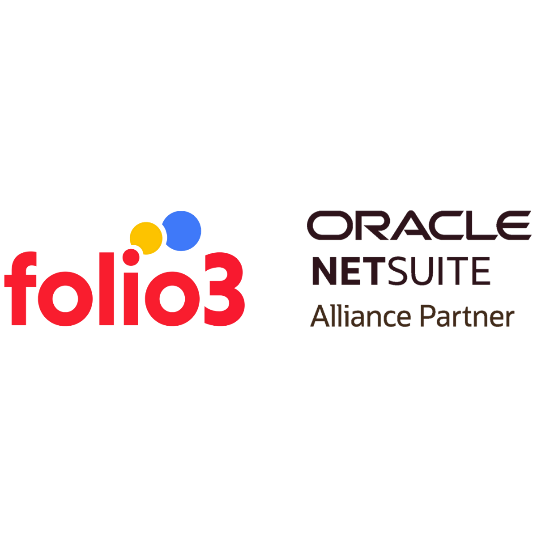 Customised and Individualized Dashboard
The NetSuite users could now track their daily tasks directly from their calendars and modify their dashboard according to their needs.
SuitePromotions
With customer-specific promotions, you could define and customise advertisements according to the customer, who brings in better results on investment.
User Interface
Access to the new features like drag and drop and further simplifications of the user interface made it easier for users to track KPIs.
Professional Service Automation
After this upgrade, doing projects from scratch was no longer challenging, and customers had better visibility.
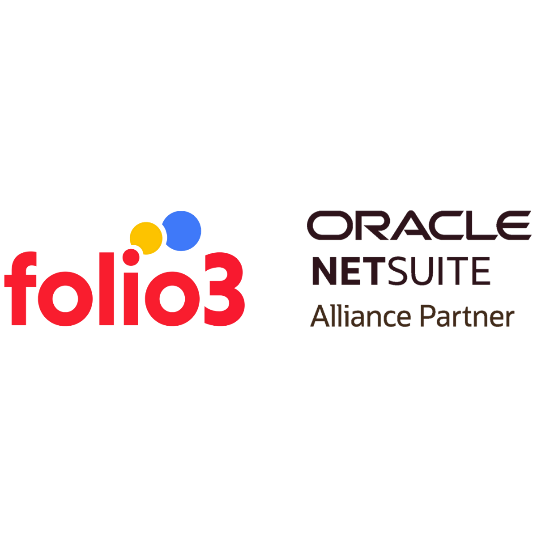 NetSuite 2019.2
NetSuite’s 19.2 features introduced powerful financial capabilities, and various enhancements left no stone unturned.
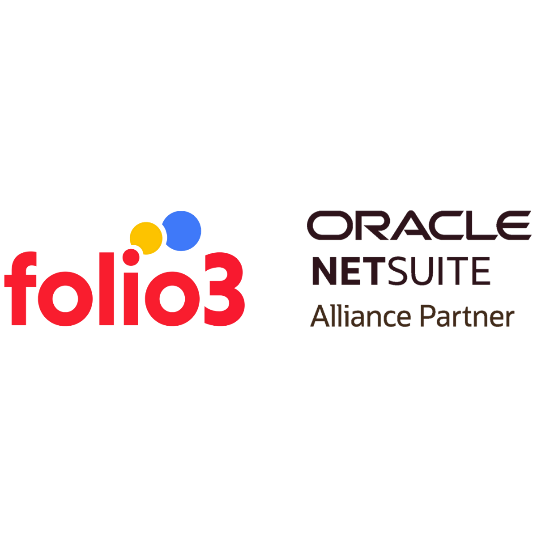 User Access Reset
Banking Data
This release comes with a one-stop key for handling access to NetSuite. With this feature, users can quickly initiate password resets and reset their 2-factor authentication settings saving much time.
This update gave users a more suitable way to store their import selections and simultaneously automate their banking upload process.
Sent Emails
SuiteApprovals
The new release supported approval delegation and routing, custom matrices and orders, automatic approvals, and much more.
This upgrade was a way to lessen the trouble of email delivery errors.
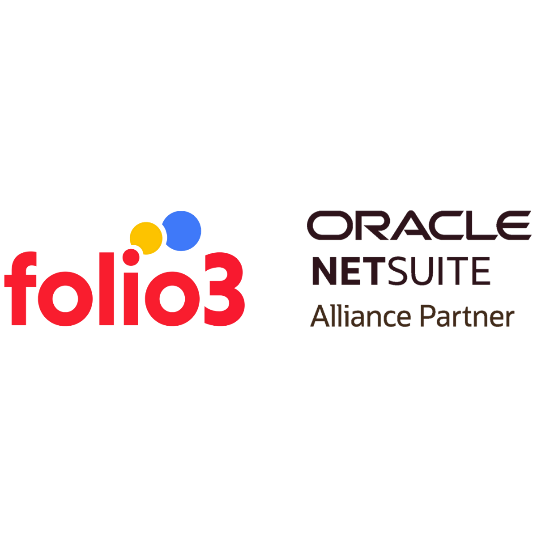 CCPA Compliance
Logging Time and Expenses
If applied to GDPR or CCPA, this feature helped users remove personal data from workflow history while maintaining an audit trail.
Without needing Wi-Fi, logging expenses could be done even in offline mode with this new update making it convenient for NetSuite users.
SuiteScript
Antivirus Scan
The new release allows quicker and more efficient coding by bringing support for JavaScript 2018.
This feature was vital as it helped prevent users from malicious activities by not permitting them to upload untrustworthy files.
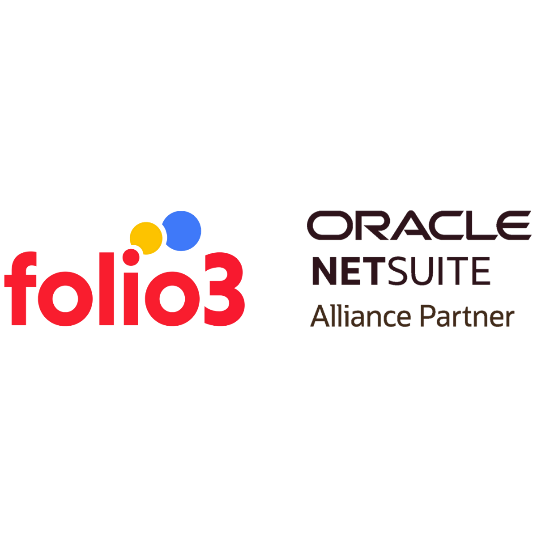 CCPA Compliance
CCPA Compliance
Logging Time and Expenses
Logging Time and Expenses
If applied to GDPR or CCPA, this feature helped users remove personal data from workflow history while maintaining an audit trail.
If applied to GDPR or CCPA, this feature helped users remove personal data from workflow history while maintaining an audit trail.
Without needing Wi-Fi, logging expenses could be done even in offline mode with this new update making it convenient for NetSuite users.
Without needing Wi-Fi, logging expenses could be done even in offline mode with this new update making it convenient for NetSuite users.
SuiteScript
SuiteScript
Antivirus Scan
Antivirus Scan
The new release allows quicker and more efficient coding by bringing support for JavaScript 2018.
The new release allows quicker and more efficient coding by bringing support for JavaScript 2018.
This feature was vital as it helped prevent users from malicious activities by not permitting them to upload untrustworthy files.
This feature was vital as it helped prevent users from malicious activities by not permitting them to upload untrustworthy files.
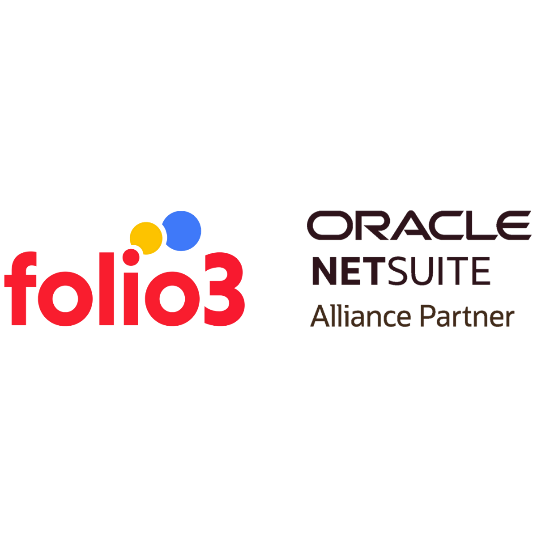 Supply Allocation
REST Web Services
Users can now leverage all the advantages of the REST standard and are no longer restricted to local protocols like SOAP.
This new update allowed better inventory planning by letting you consider future inventory in your inventory commitment.
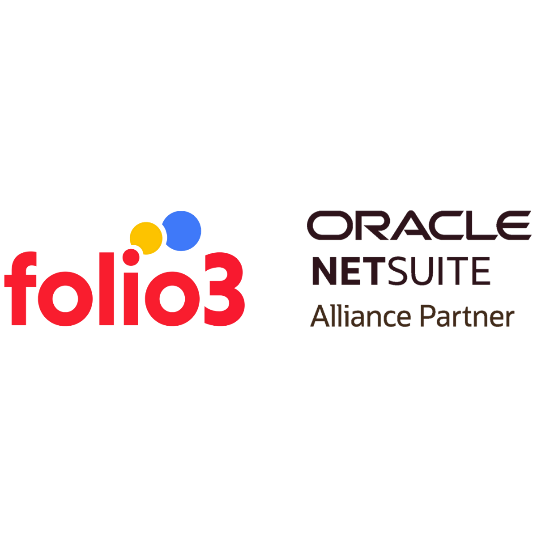 NetSuite 2020.1
NetSuite 20.1 came with many new features specially designed for bringing maximum impact for businesses along with ROI and streamlining operations.
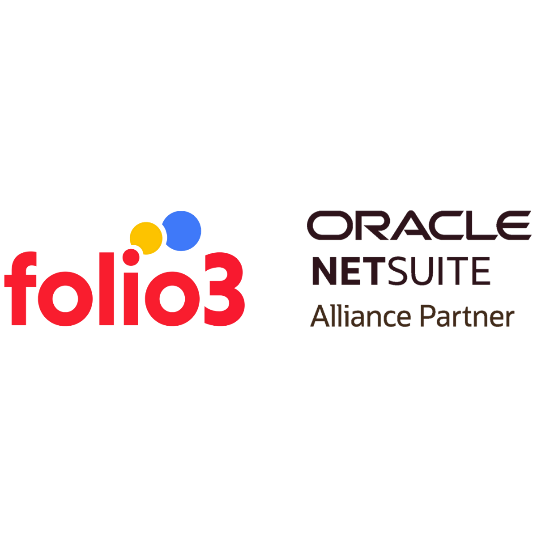 Vendor Management
This update brought automatic vendor payments to eliminate manual intervention and make the process easier.
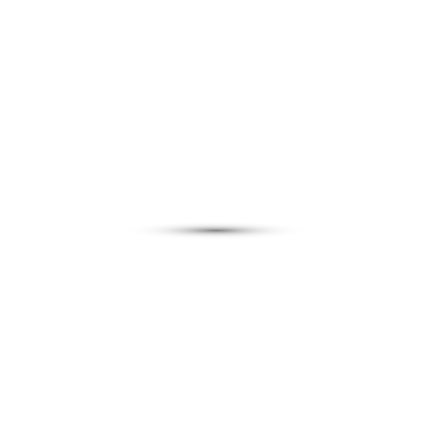 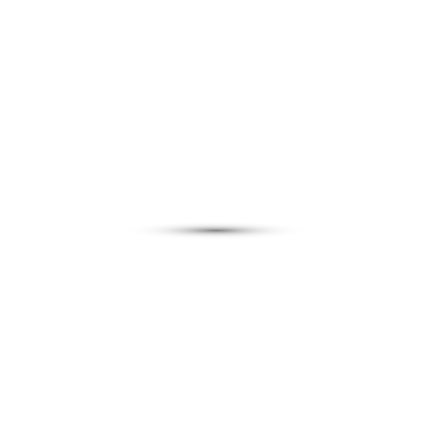 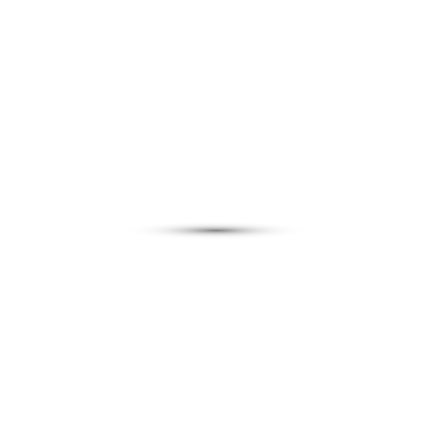 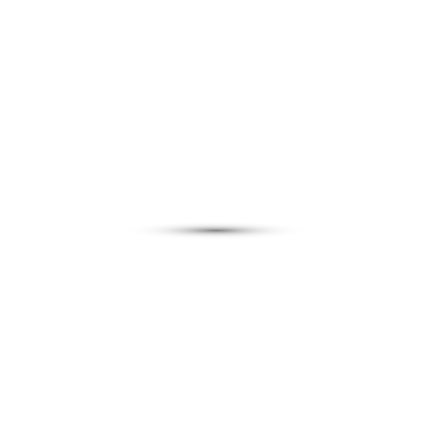 Localizations Context Filtering
This update could automatically decide any localisation context for transactions and records based on fields.
1
2
3
4
Script Module
Now, you can specify and enter the relative file path when you want to load a file, unlike before, when you could only load files by selecting the file’s internal ID or absolute file path.
Banking Data
Users could set up automatic bank seeds directly from their FI accounts as improvements were made on the update.
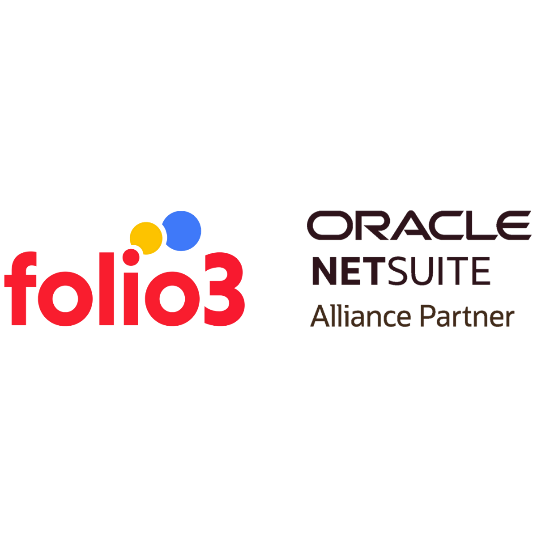 Sales and Purchases
NetSuite users could create customised transaction records meeting the expectations of specific customers.
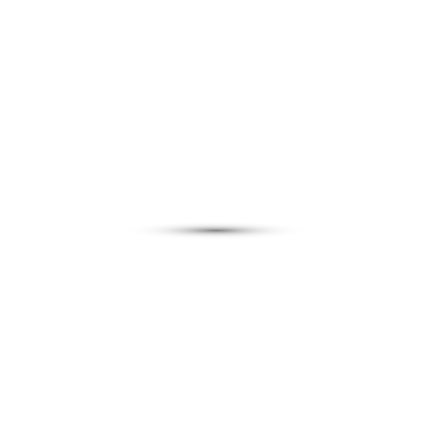 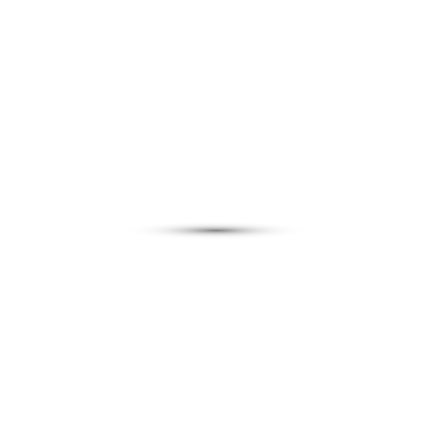 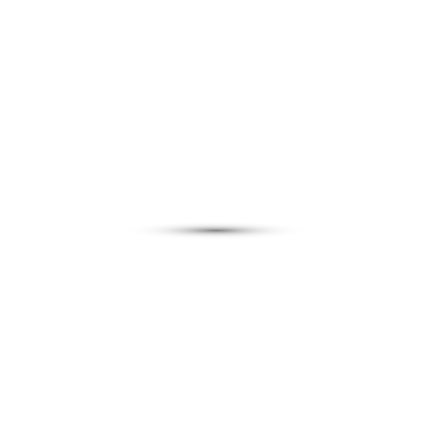 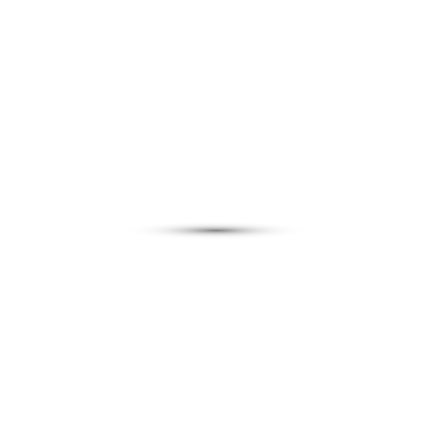 SuiteScript Debugger
With advanced functionality, this feature allows developers to debug their scripts like how JavaScript is debugged on Chrome.
5
6
7
8
SuiteTax
Searching and reporting were also made more accessible by introducing new search filters for Expenses and Billable Expenses for applicable tax reports.
Subsidiary Hierarchy Structure
Users can now edit their subsidiary hierarchy structure with the correct permissions.
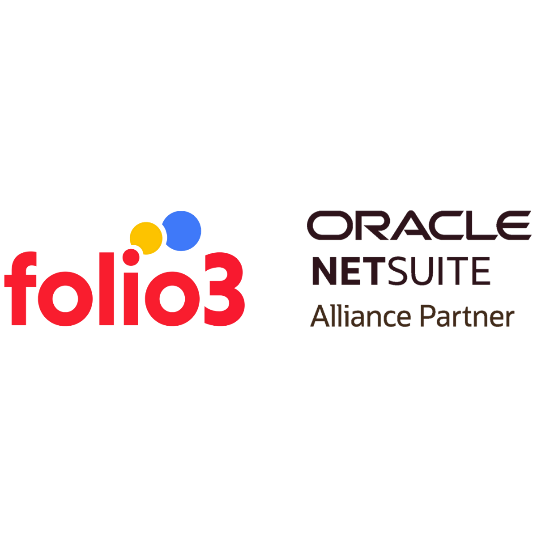 Balance Transactions
This feature creates a Balancing Journal with a new transaction type that supports all balancing segment values and links to transaction lists.
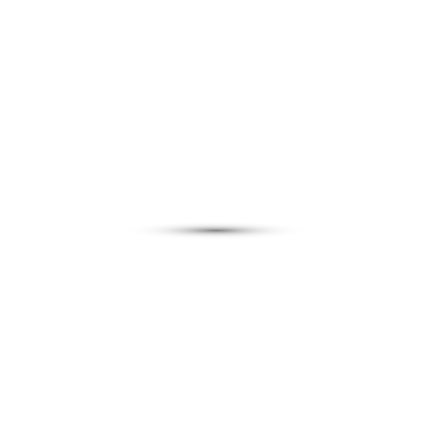 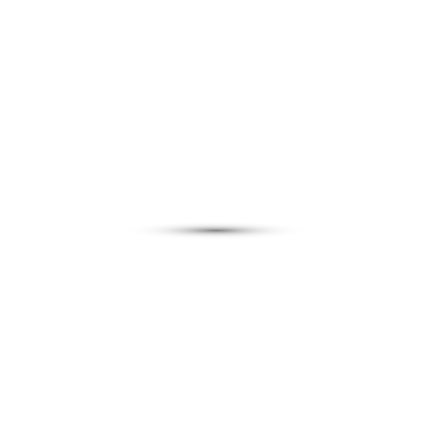 Execution Enhancements
The first release of 2020 included quite a few significant enhancements to the execution context for event and client scripts, along with workflows.
9
10
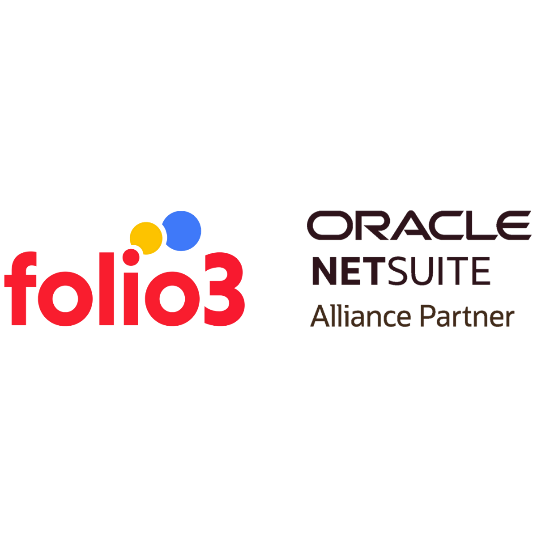 NetSuite 2020.2
New features, updates and functionality came with the second release of 2020, enhancing the previous versions.
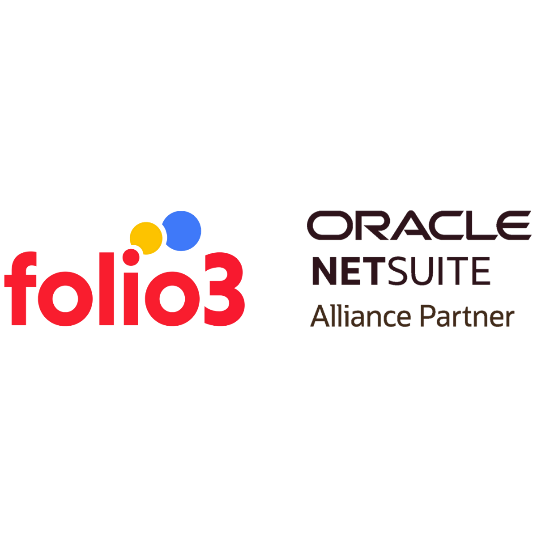 Invoice Groups
The most-awaited feature is that customers can receive invoices for all their orders in the same month they place orders.
Expense Policies
This feature lets expense claims have rules involved so that they must follow expense policy.
Automated Bank Statement Import
After further enhancement, bank statement files can be automatically imported using an SFTP connection.
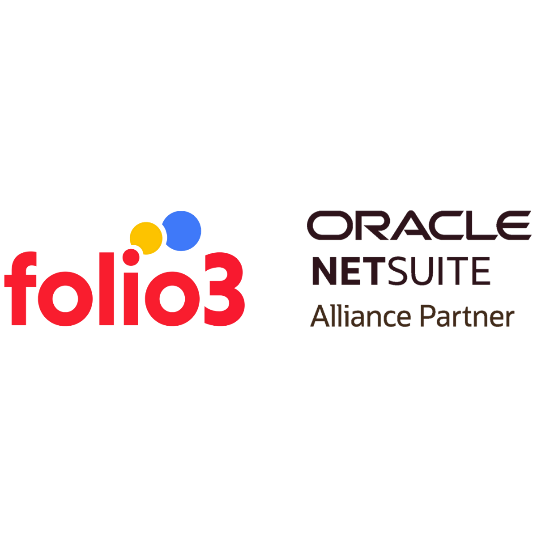 Maintenance
This update brought a change, giving customers flexibility regarding maintenance updates and fixes with scheduled maintenance.
Supply Planning
This update was mainly for product-based businesses, allowing them to compare many supply plans, determine their planning criteria and save them.
Enhanced Security for Expense Attachment
A migration tool allows you to migrate your current expense attachments into your new folder structure to ensure that all your files are saved securely, an enhancement to a feature from an earlier release.
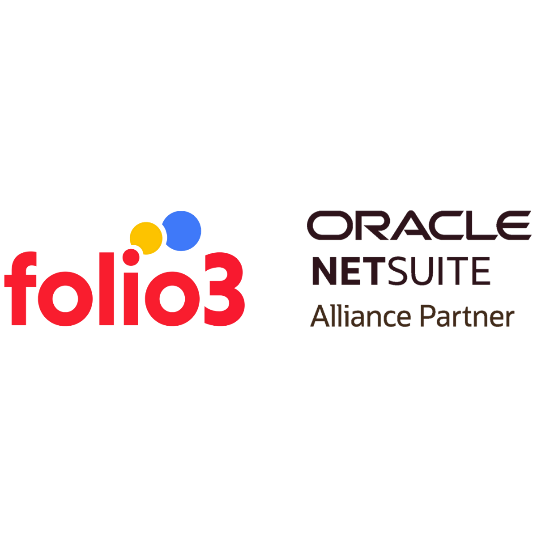 SuiteAnalytics
SuiteAnalytics keeps updating for better results; multiple datasets could be included in a single workbook along with reports so you can have information at your fingertips.
Vendor Prepayment Improvements
More flexibility and control were given to NetSuite users over prepayments by enhancing this feature.
Intercompany Transaction Management
Including cross-charge automation, quicker transaction pairing and the ability to define markup rates, it is easier to control and settle intercompany balances.
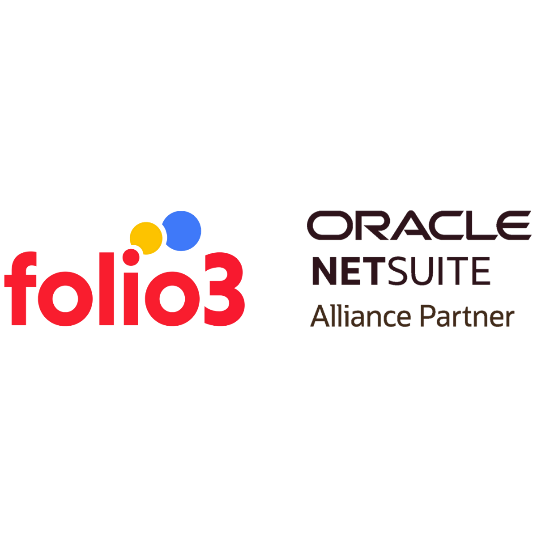 NetSuite 2021.1
The most important highlights of the first release of NetSuite 2021 included many significant updates.
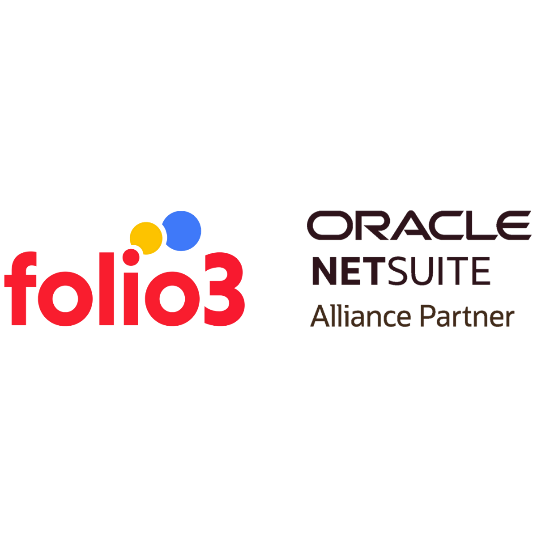 Advanced Numbering
Users could assign customised transaction sequences to new transactions, which supported compliance with transaction sequences.
Purchasing and Billing
The enhancement in this feature allows users to automate NetSuite’s intercompany management functionality and purchasing process.
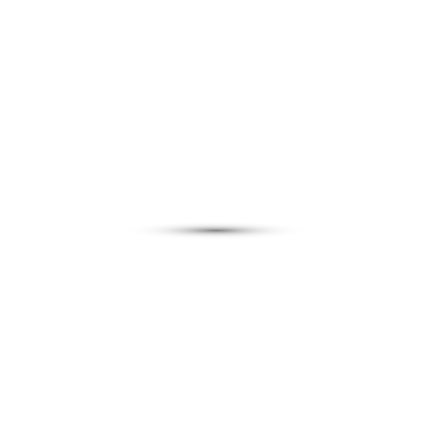 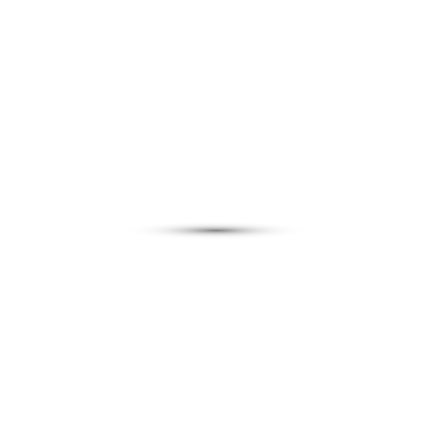 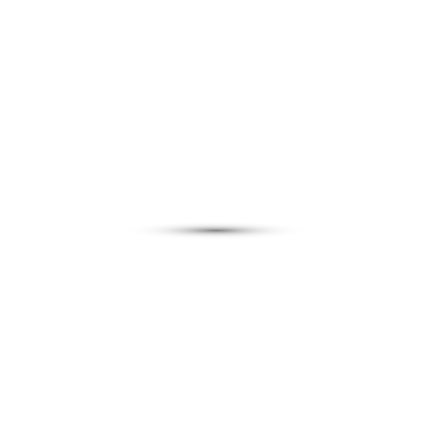 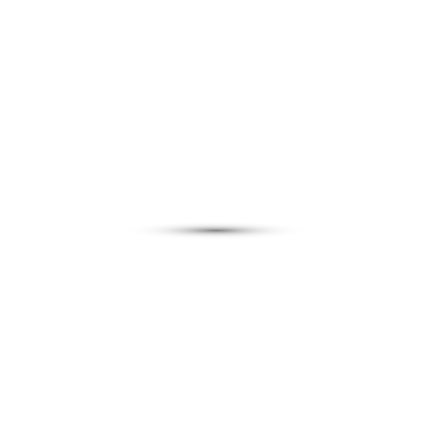 SuiteApprovals
By receiving an email about the transaction, the approver can approve or reject the same without needing to log in to the NetSuite portal saving time and making it more flexible for users.
Expense Reports
There is also a noteworthy enhancement in expense reports where users can now set limits on expense lines instead of on the expense reports.
Best Location
This update on Sales Orders lets you “Assign Location” with NetSuite to calculate the best possible location for the selected sales order.
SuiteBilling 
Now, billing has more flexibility concerning the charge setup and frequency.
SuiteAnalytics
SuitePeople
Now, by creating their workbooks for performance management, HR Personnel can analyse and act regarding specific individuals or groups if they have overdue reviews, for instance.
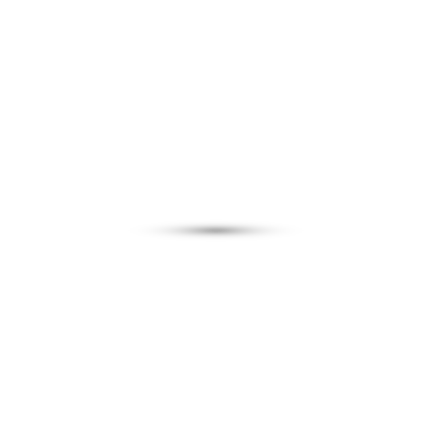 Users could create and apply calculated measures to redirected data instead of flat data.
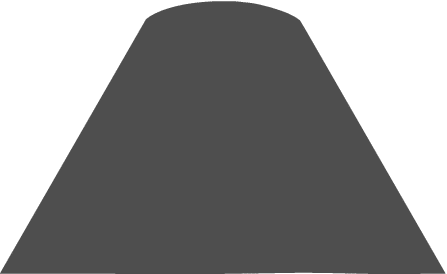 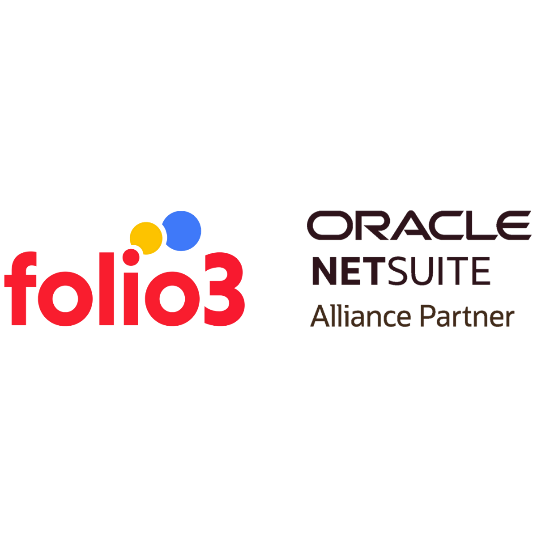 NetSuite 2021.2
To save your time and make it better, we have a few new enhancements every year; to make our services better and more efficient.
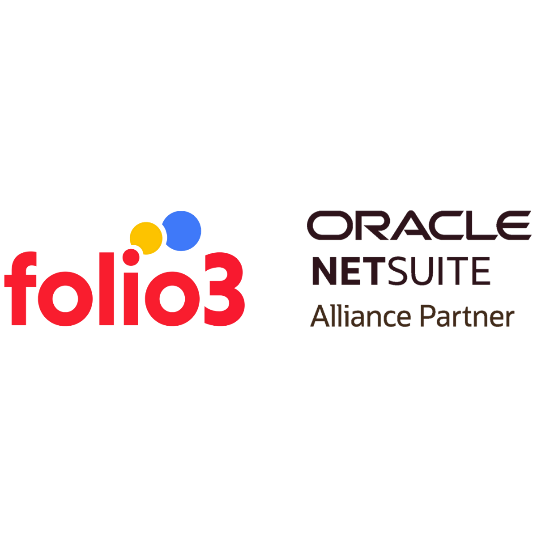 1
Bank Statement Matching and Reconciliation
This focused on enhancing the user experience by allowing NetSuite users to match all transactions in bulk instead of manually checking them.
2
Automated Cash Application
NetSuite users can now automatically create payment records for customers and apply them to open invoices as long as they are in the statement.
3
Subscription Billing
Users can generate the proper charge, which flows into the invoicing process as NetSuite allows this activity.
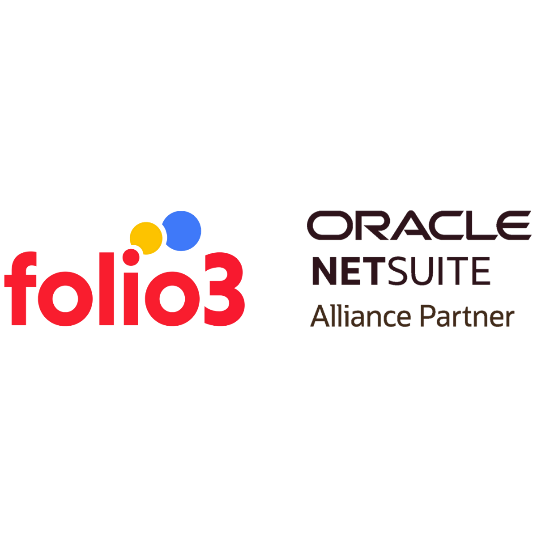 4
Budget Validation and Expense Commitments
After an enhancement to this feature, NetSuite users can now validate project-specific budgets.
5
Corporate Card Integration
Mastercard and Visa are supported now with this release to make card payments easier.
6
SuiteAnalytics Linked Datasets
NetSuite users could now link datasets based on any standard field and use them in a single pivot table or a chart.
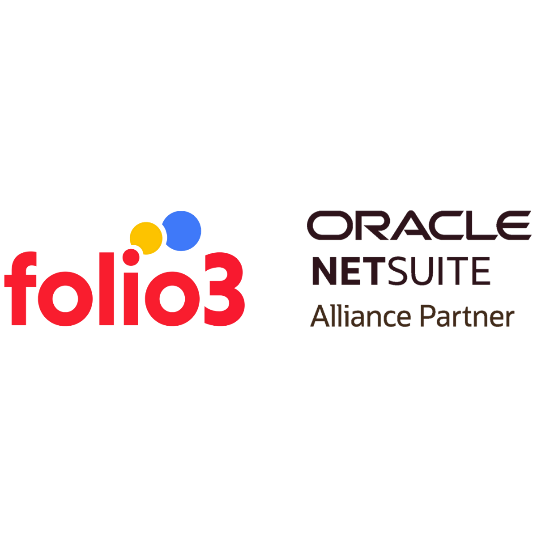 7
Payment Link
Customers can make payments online with Paypal or a credit card, and they will receive a sales invoice via email with a QR code or a payment link to take them to the payment page.
8
SuiteApprovals
Unlike before, Purchase Orders and project expenses could now directly be routed for approval to the project manager, which wasn’t possible without customisation and configuration.
9
Supply Allocation 
Including an allocate button made it easier to assign items when dealing with individual orders.
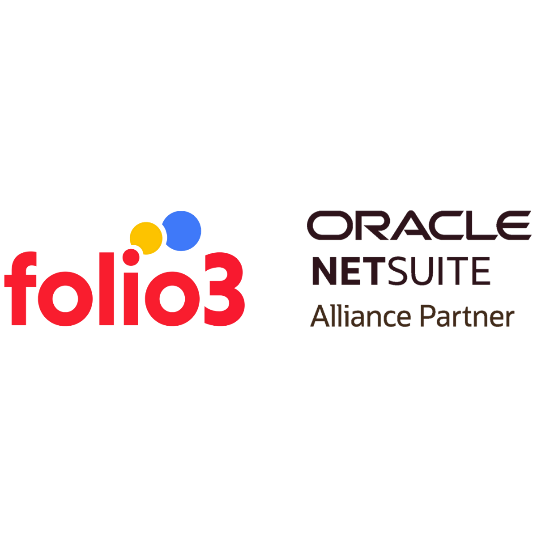 10
SuiteAnalytics Workbooks Interface
After building pivot tables for analysis and sharing, users can now export them to CSV.
11
REST Query Service
The REST API is now thoroughly tested, supported, and suggested for integrations.
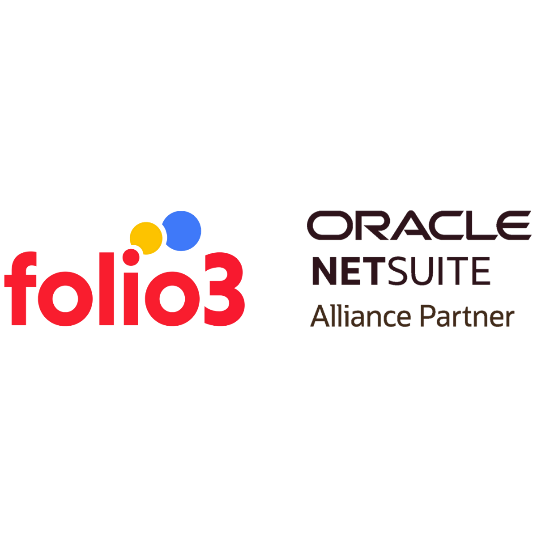 NetSuite 2022.1
NetSuite's 2022.1 is rolling out its first release, full of special functions and new features.
Cash 360
Supply Planning Workbench​
Provides better visibility by enabling customers to manage cash flow and offering a real-time view of cash position, increasing business flexibility and efficiency of finance teams.
Plan more efficiently with this release by reducing stockouts, overstock, and expedited shipping costs​. Buyers can use item-related benchmarks to filter workbench results.
Supply Chain Control Tower (SCCT) Enhancements
Project 360
Project 360 dashboard provides a centralised view of project information, improves project resourcing and provides better customer service through data-driven client engagement.
It offers real-time Vendor Delivery Performance Scores​ and improves customer service by decreasing lead times; it also expands profitability by collecting data for pricing negotiations with dealers.
Supply Chain Management (SCM) Mobile
SuiteAnalytics Dataset Linking
You can analyse metrics from two distinct datasets in a single visualisation, enhancing flexibility in business intellect.
This fulfils orders quicker by eliminating manual data entry and reducing inaccurate production data reporting using a mobile scanner.
NetSuite Analytics Warehouse (NSAW)
Warehouse Management System (WMS) Enhancements​
This feature allows you to build personalised dashboards with Pre-built cloud-based data warehouse and analytics solutions​; you can gain insights to support increased profitability.
Users can Increase efficiency and reduce errors in warehouse operations with this update. Also, it fulfils orders way faster, increasing customer service better.
Quality Management (QMS) Enhancements
SuitePeople Performance Management Enhancements​
You can improve your customer service by enhancing the quality standards as this feature offers new saved searches to access product specifications, making it more efficient.
This update lets managers see which targets are in-progress, finalized, or cancelled, along with comments and updates.​
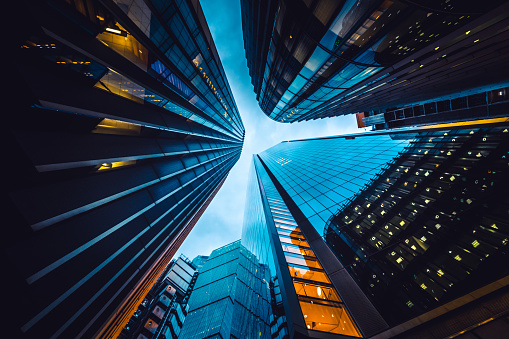 NetSuite 2022.2
NetSuite 2022.2 Release has some fantastic new features that aim to help businesses grow; increasing productivity, preserving margins and keeping customers are top priorities.
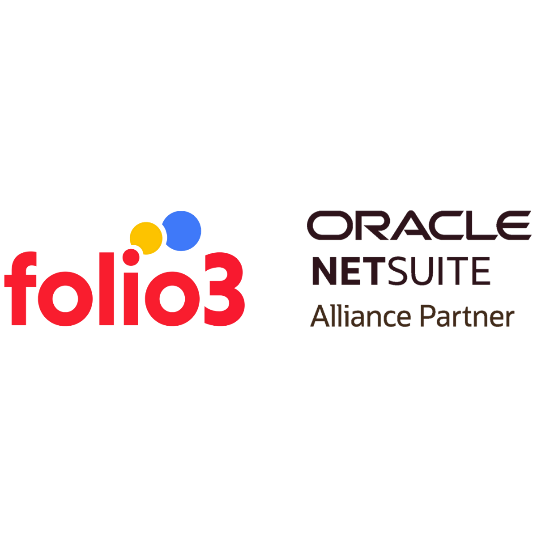 Additional Project Classification Capabilities 

Users can ensure project-related revenues and expenses are categorised correctly by setting default values for department and class on project records and saving time.
Custom Attribute Mapping Editor

Without coding, this tool helps business analysts select custom data to flow into the data warehouse from NetSuite on the next scheduled refresh.
NetSuite WMS

Through NetSuite WMS, companies can easily and quickly get the back-ordered items to the customers, preventing things fall off the radar.
Added Capabilities for Shopify Connector 

The new Shopify Payout Report Sync accounts for the gateway, interchange, transaction and processor fees charged by the platform.
Content Bundles

To add efficiency and flexibility, this update makes it easy to export content from one NetSuite Analytics Warehouse instance to another.
Expense Commitment and 
Budget Validation

Enhancements in NetSuite’s 2022.2 release will allow users to create budgets for a specific account, segment and period combinations.
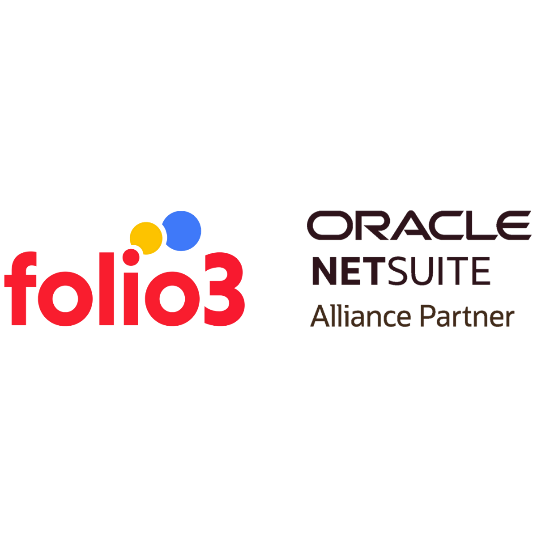 Quality Tablet 

To save time and grant businesses greater flexibility,  defective goods can be automatically sent back to production when marked as ‘fail’, lessening the burden of employees manually routing each failed product.
NetSuite Smart Count
 
NetSuite smart count allows users to perform inventory counts live without errors and doesn’t freeze transactions in the entire location. The mobile device log-in helps users keep check of item count.
Extending NetSuite CRM

The new CRM add-On includes new dashboards for sales managers, marketing and customer service, giving the users easy and quick access to their primarily used NetSuite capabilities. It also consists of a CRM workbooks SuiteApp including ten pre-built workbooks.
Item 360

Item 360 helps put all the information the user needs in one place, making it less daunting for inventory management. It also allows customers to make intelligent decisions and proactively manage supply chains.
Execution
NetSuite does automatic calculations for rebate amounts on valid transactions.
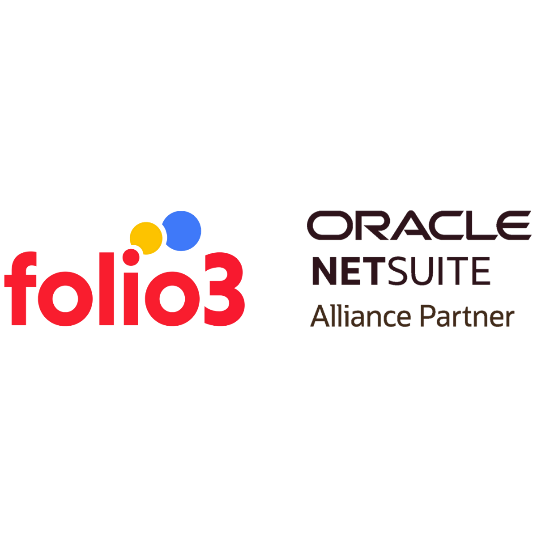 Claims and disbursements
 With multiple different calculation methods, automate the reconciliation process.
Agreements and contracts
Quickly assemble and control rebate and trade promotion agreements in NetSuite.
Execution of Rebates and Trade Promotions
You can save time and be more efficient with the new Rebate and Trade Promotions SuiteApp, which offers to simplify management by centralising and automating the process.
Accrual accounting
When rebate-related transactions are posted to the general log, rebate amounts automatically accrue when an order is invoiced.
Reporting and analysis
Allowing companies to consider retrievals and other deductions when issuing final payments.
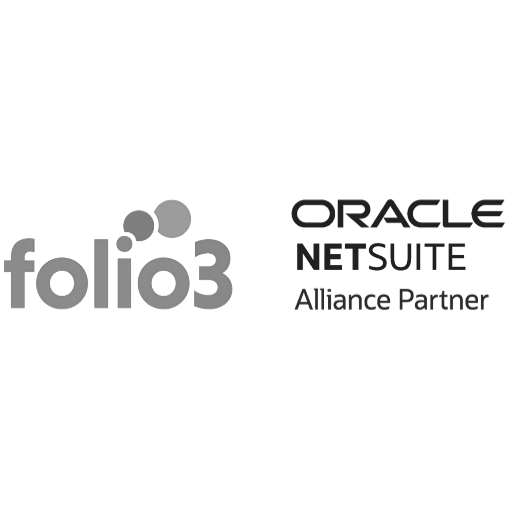 NetSuite for iPhone
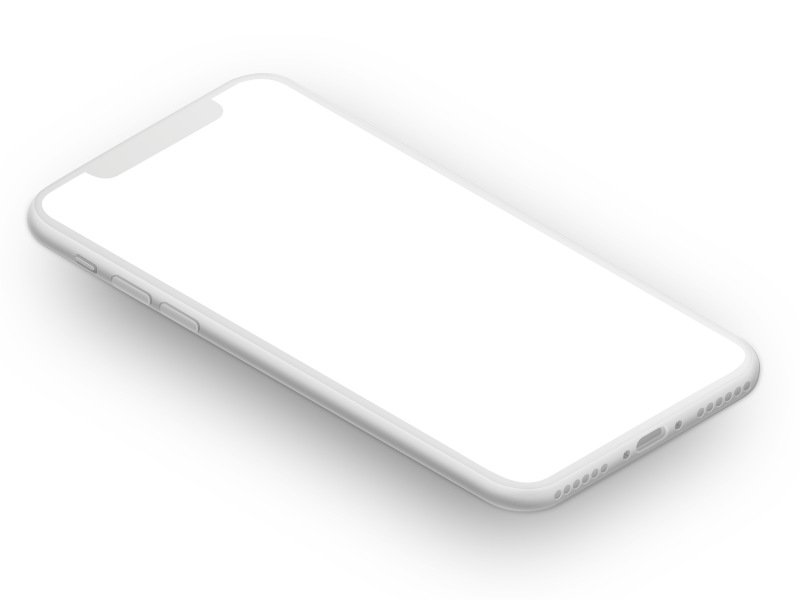 Manage your NetSuite calendar, billing, expenses, viewing, editing and attaching files to records quickly and much more with NetSuite for iPhone.
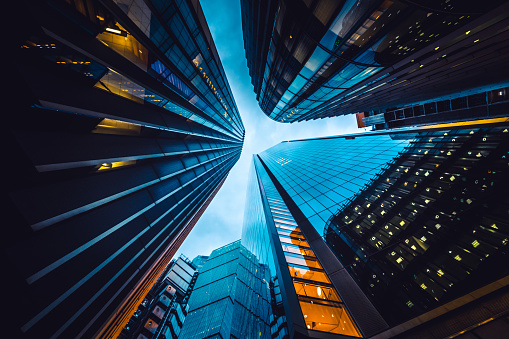 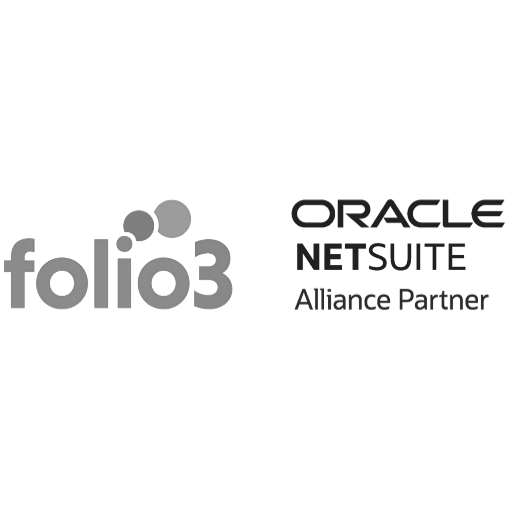 NetSuite 2023.1
Twice a year, all NetSuite accounts receive automatic updates that introduce new features and functionality, most of which are provided at no additional cost. Let’s see what this year brings us.
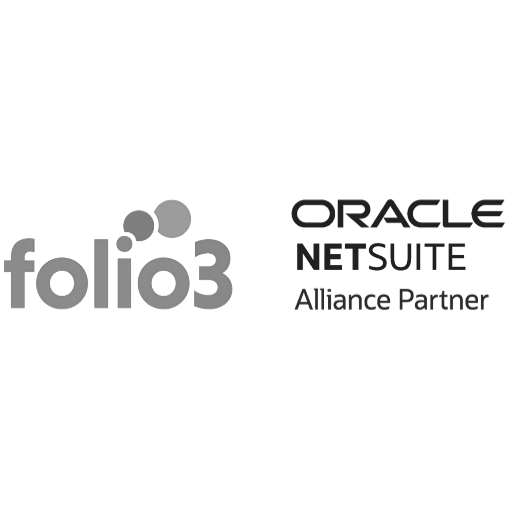 Smart Financials & Operational Excellence
Continuous Employee Engagement
NetSuite enhances AP Automation by allowing companies to conveniently upload vendor bills through email.
SuiteBilling users can now utilize the new uplift at renewal feature to automatically apply a percentage increase to customer renewal pricing.
The Rebates and Trade Promotions SuiteApp gains additional functionalities, enabling businesses to automate rebate and trade promotions calculations for kits, assembly, and standard inventory items.
NetSuite SuitePeople Workforce Management offers businesses a comprehensive solution consolidating multiple applications and spreadsheets. It simplifies scheduling, facilitates time and attendance tracking, automates wage calculations, and enhances employee and manager experience.
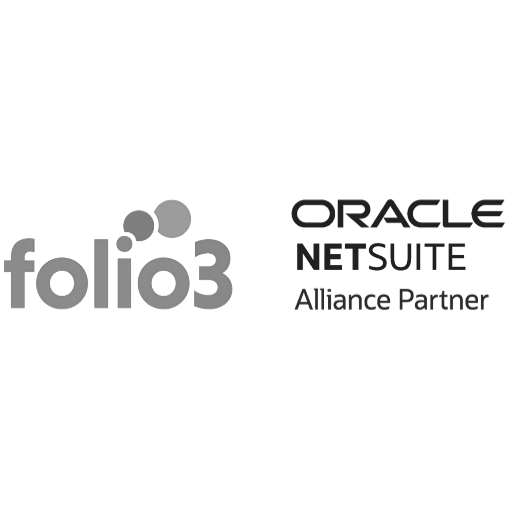 Business Intelligence

NetSuite Analytics Warehouse offers expanded access to a broader range of NetSuite transactional record types, enriching analyses with additional data sets in crucial areas such as sales, inventory, financials, purchases, and support management. Moreover, the collection of prebuilt analytic materials for NetSuite Analytics Warehouse has been expanded to include industry-specific dashboards and visualizations tailored for professional services, software vendors, and manufacturers.

A new REST-based interface has been introduced to enhance data integration, providing a reliable method to import data from custom applications into NetSuite Analytics Warehouse.
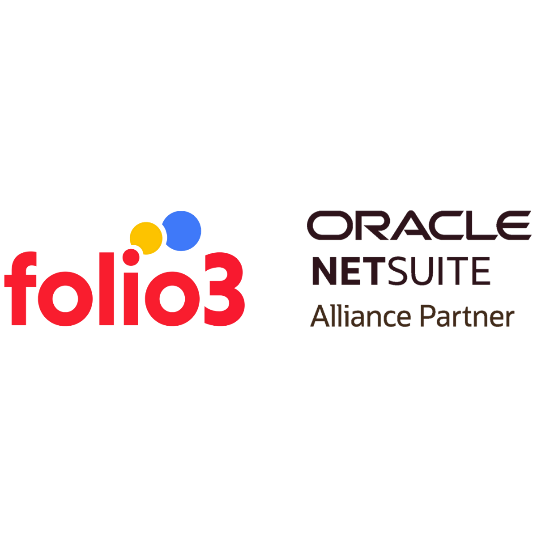 Autonomous Supply Chain

NetSuite Ship Central enables warehouse workers to pack and prepare orders for shipment conveniently using a single mobile application. The latest version of NetSuite WMS introduces improved efficiency in order picking by allowing individual items within a kit to be separated. Additionally, new picking flows enable warehouse employees to mark partially selected orders as complete, streamlining the workflow on the warehouse floor.


Moreover, the Manufacturing Mobile SuiteApp now supports standalone assemblies, eliminating the need for an associated work order.
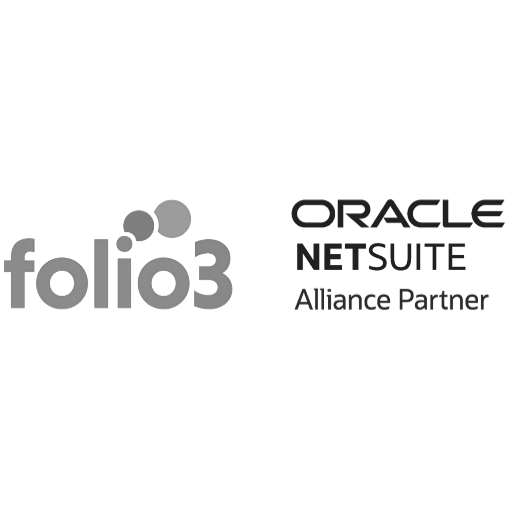 Optimizing the Project Lifecycle

With the NetSuite Project Cost to Cost Percent Complete SuiteApp, organizations gain flexibility in defining project budget and cost parameters while also recognizing revenue as projects progress based on the completion percentage.


The accessibility of the Project 360 Dashboard has been broadened to include roles beyond just project managers. Now, department heads with a vested interest in projects impacting their business units and supervisors seeking information on projects managed by their subordinates can also access and benefit from the dashboard.
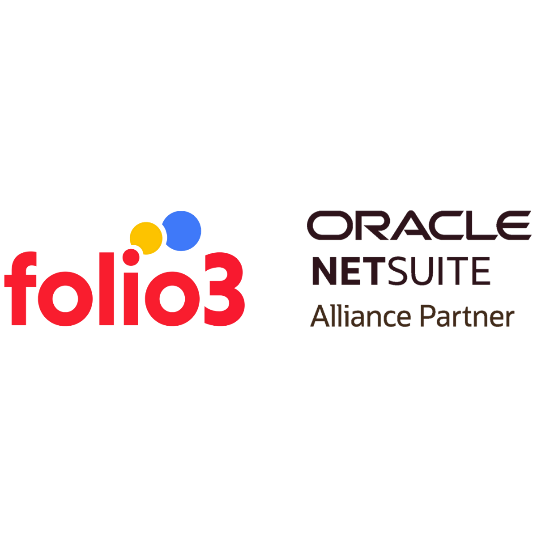 Unified Customer Experience
NetSuite CPQ introduces a helpful dropdown helper on the ruleset maintenance page, enabling users to select pairs of questions and answers easily. This enhancement improves the user experience, streamlines the process of building configuration rules, and reduces the likelihood of errors.


In SuiteCommerce and SuiteCommerce Advanced web stores, support for Google Analytics 4 has been added, providing enhanced analytics capabilities. Additionally, the checkout flow now includes support for ACH payments, expanding the range of payment options available to customers.
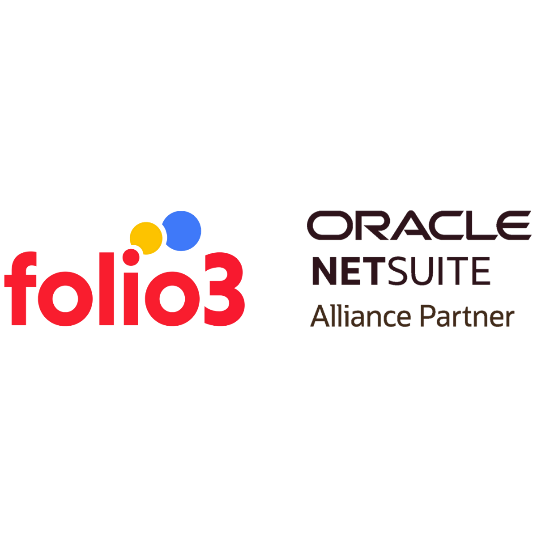 Development for the Platform Made Easy
Customers and partners can now leverage eight additional standard REST record types that are widely accessible. These additions empower users to utilize SuiteTalk REST Web Services to develop integrated solutions, facilitating seamless connections between NetSuite and external systems or applications.

The SuiteCloud Extension for Visual Studio Code introduces a range of new capabilities for developers. These capabilities include server-side validation of custom code modules, direct access to and importation of custom record instances from production and test accounts, and effortless comparison of locally stored and account-hosted files through a split-editor view. These enhancements provide developers with greater flexibility and efficiency in their development processes.
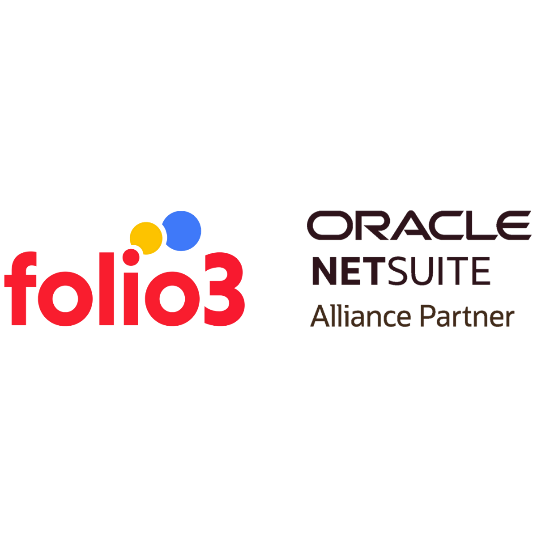 All about NetSuite
One unified business management suite


Encompassing ERP/Financials, CRM, and ecommerce for more than 27,000 customers.
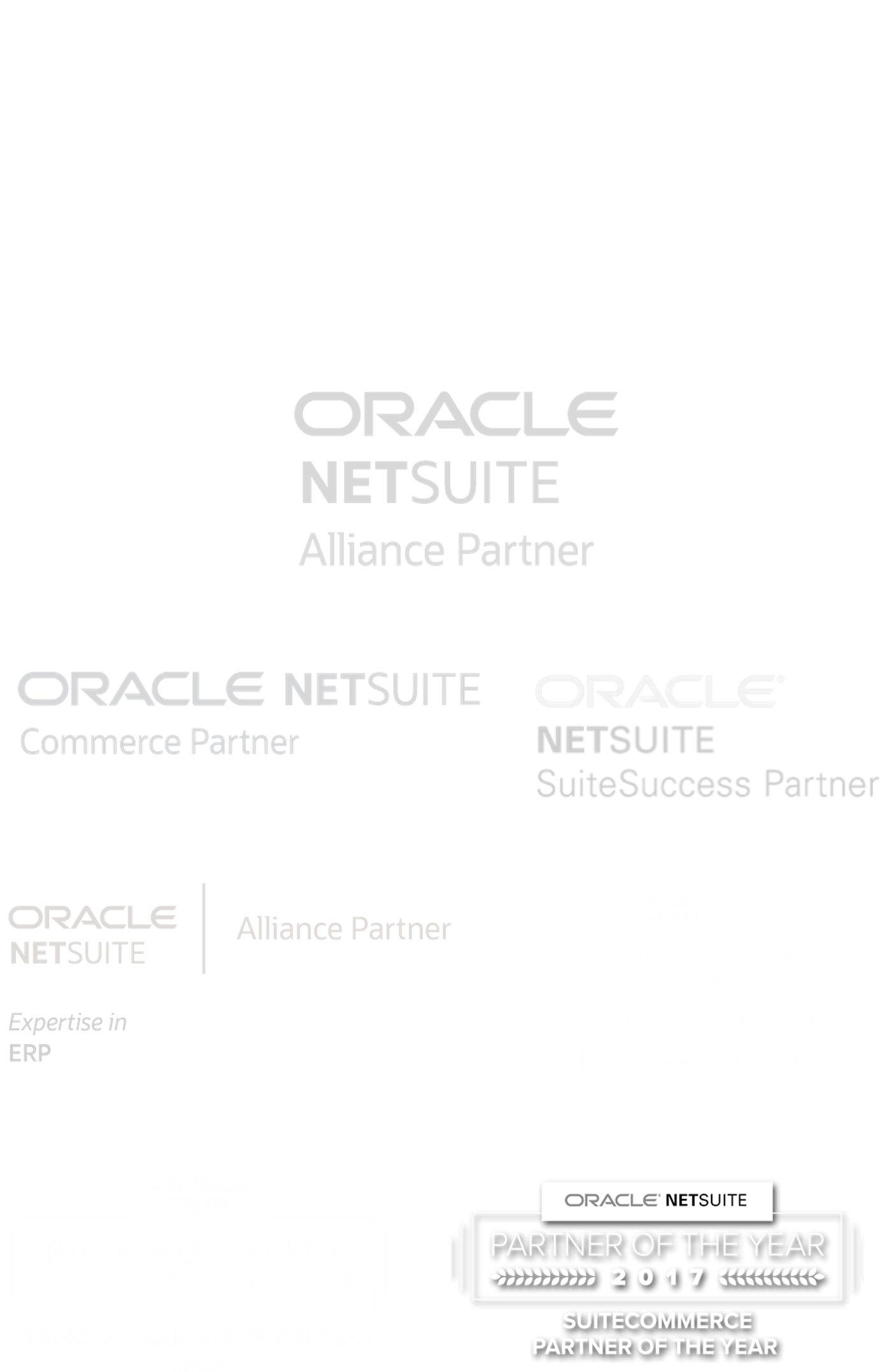 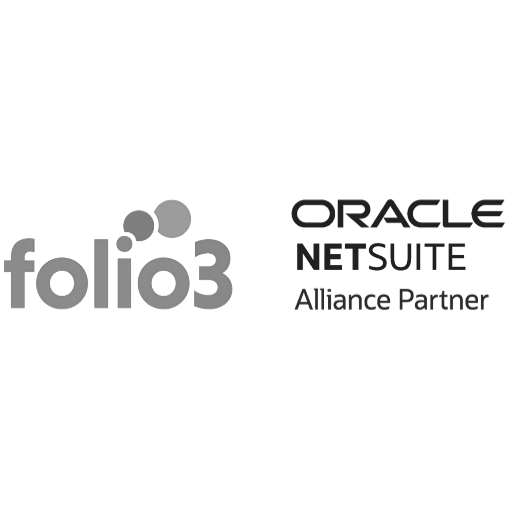 About Folio3
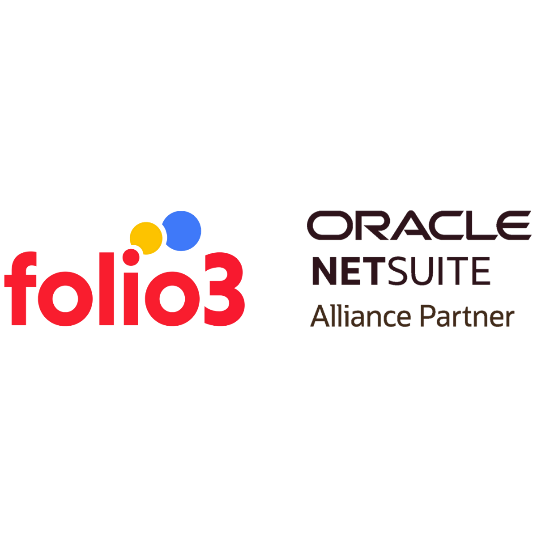 Contact us
Email Address
 netsuite.sales@folio3.com

Phone Number
 +1 (408) 365-4638

Website Address
 netsuite.folio3.com
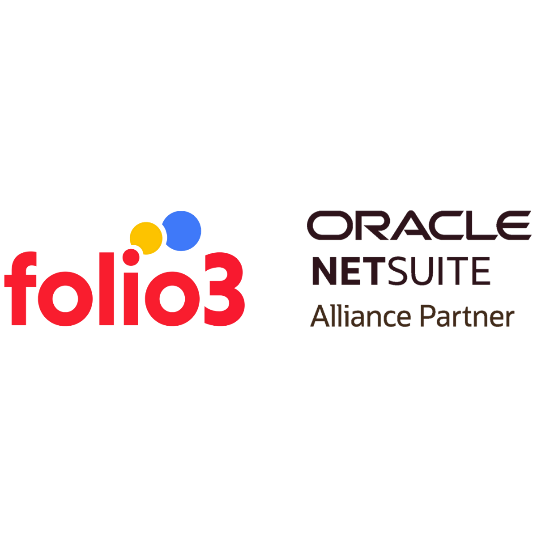 THANK YOU